Welcome
Embracing Compassionate Leadership
Practices for a connected workforce
platfformwellbeing.com
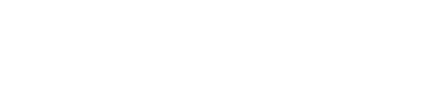 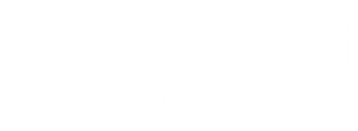 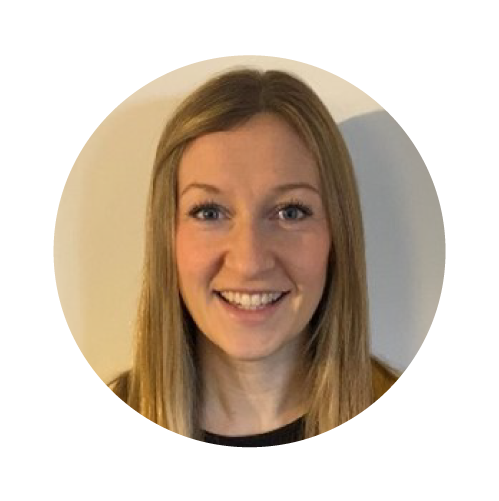 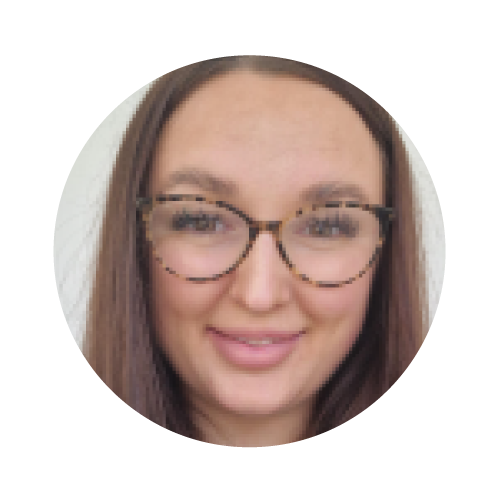 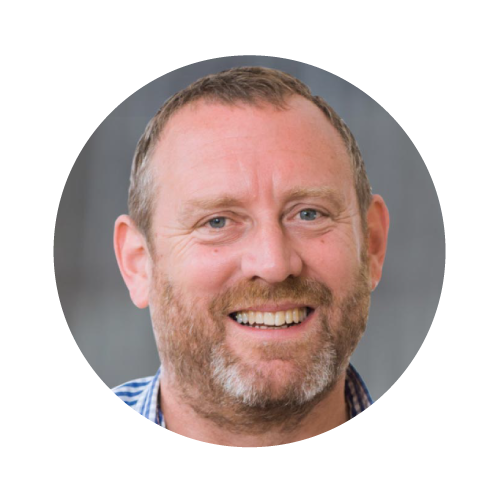 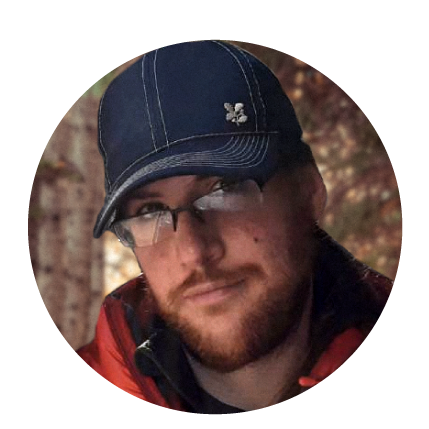 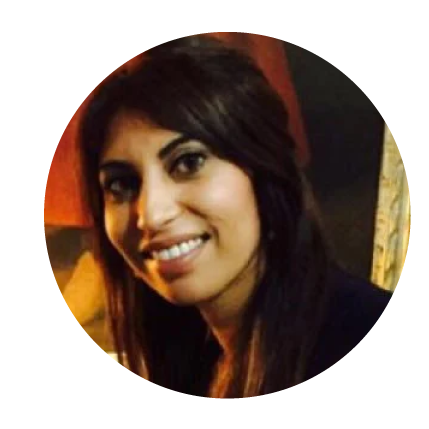 CLAIRE-MARIE HEANEY
ZOE JEFFERYS
EWAN HILTON
HEAD OF RELATIONAL 
PRACTICE AT PLATFFORM
CLINICAL PSYCHOLOGIST IN TRAINING AT NHS WALES
CEO OF 
PLATFFORM
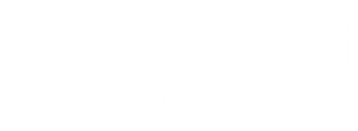 Who are Platfform Wellbeing?
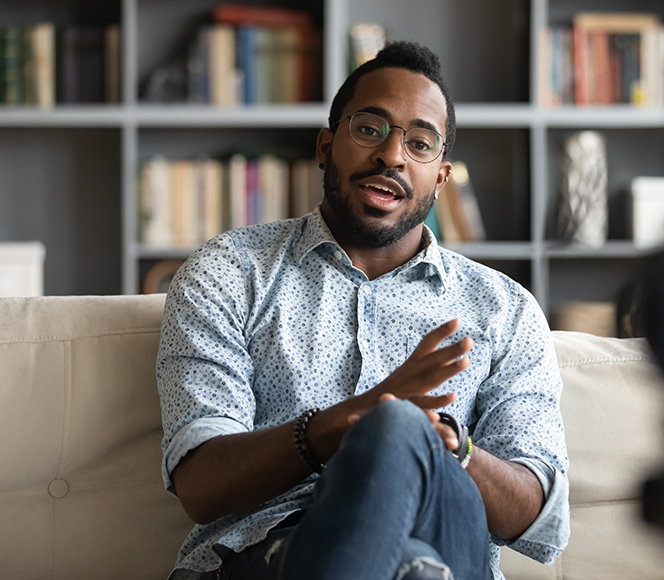 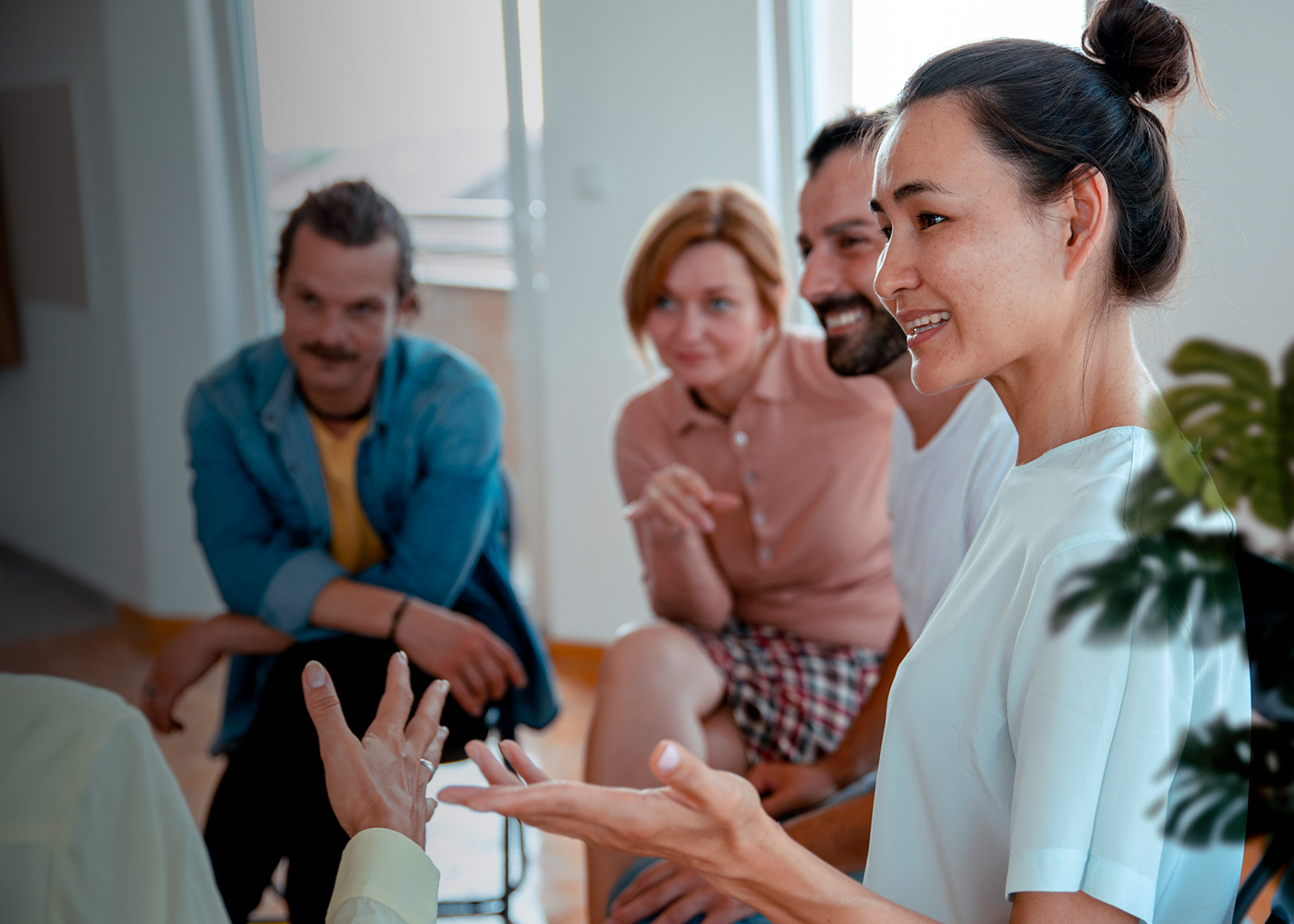 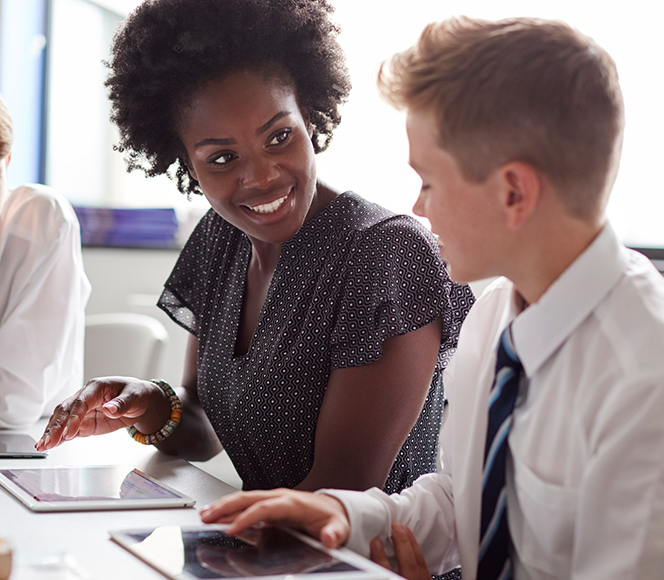 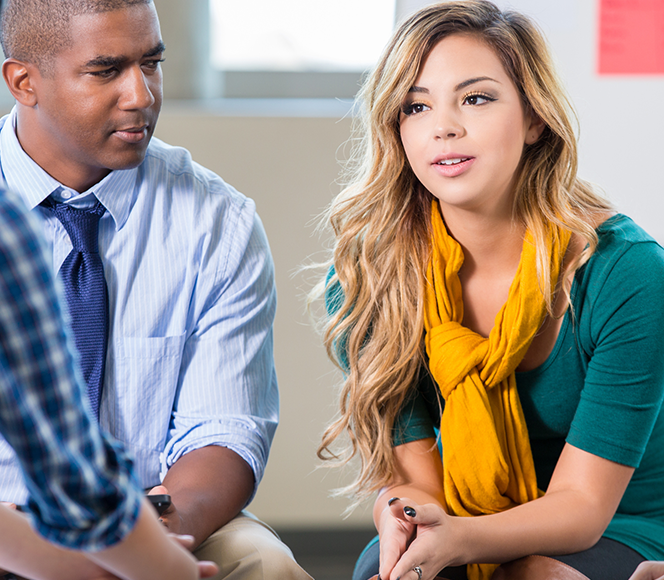 Education Wellbeing
Workplace Wellbeing
Supervision
Talking Therapies
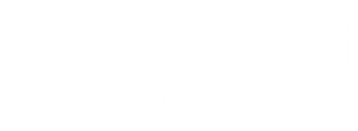 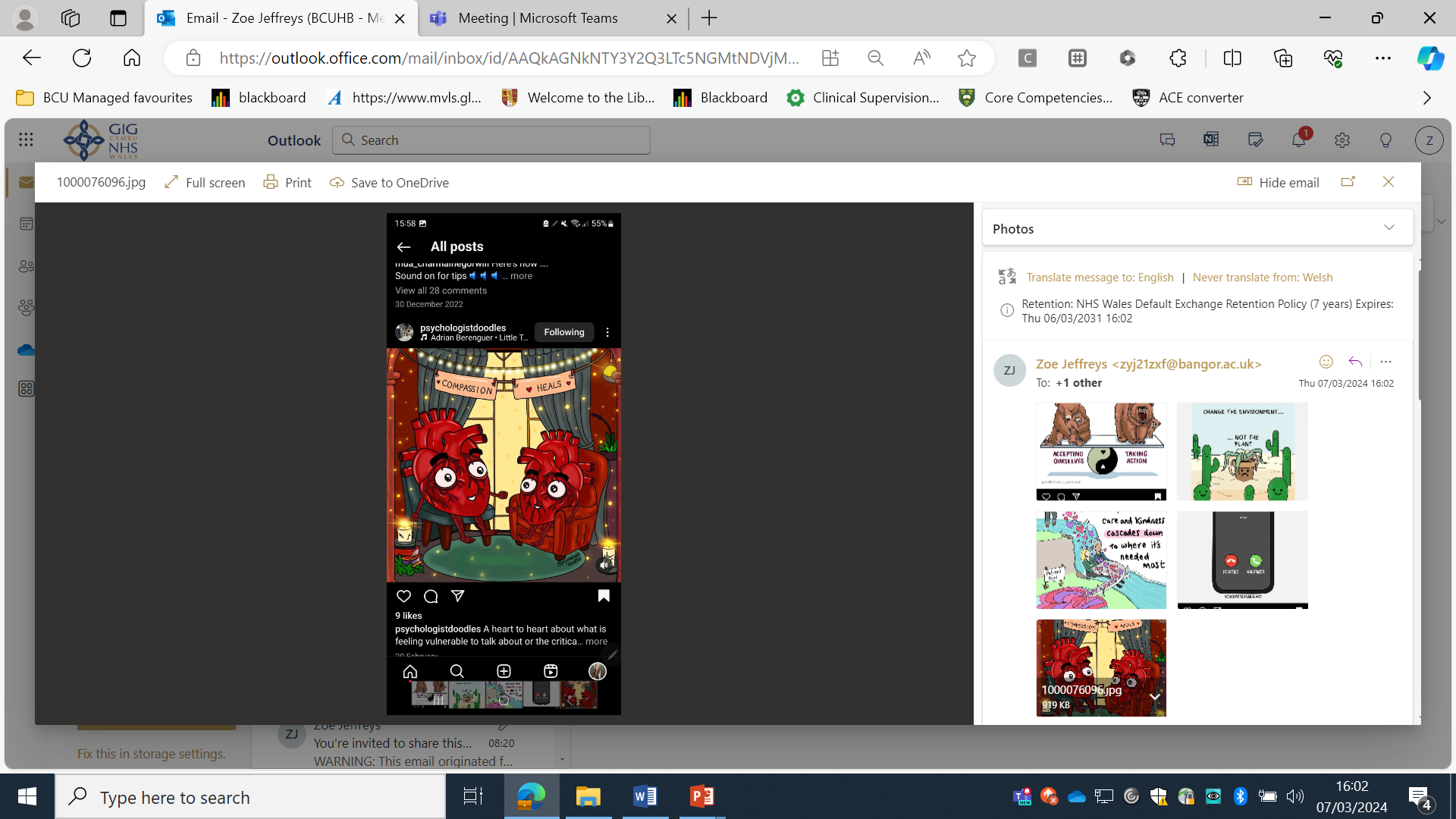 Leading people; a compassionate and relational approach.
Zoe Jeffreys, Clinical Psychologist in Training.
@psychologistdoodles
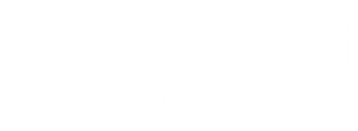 What we hope to achieve today..
What is compassion?
Why should we apply this to leadership?
What are the benefits for us, and our organisations?
Why it starts with us?
What is compassion?
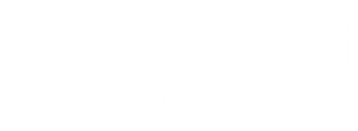 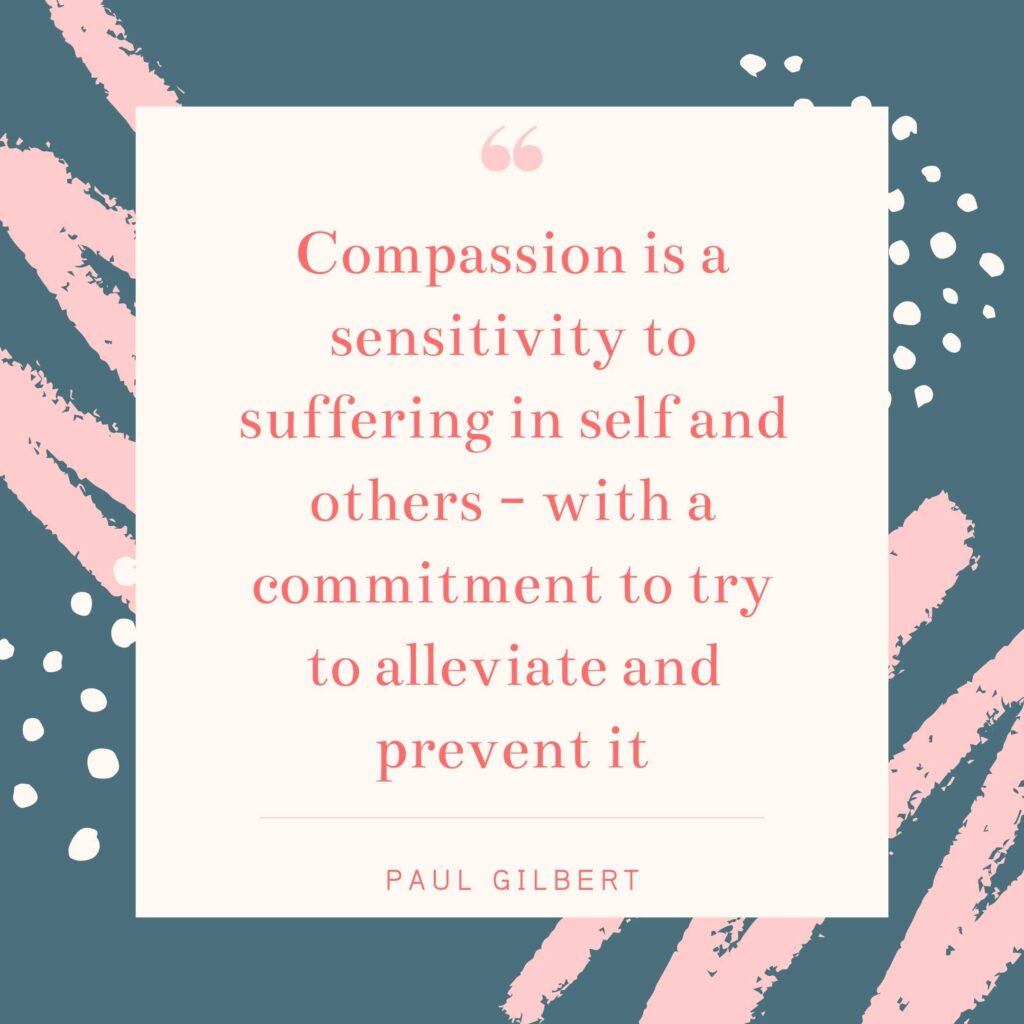 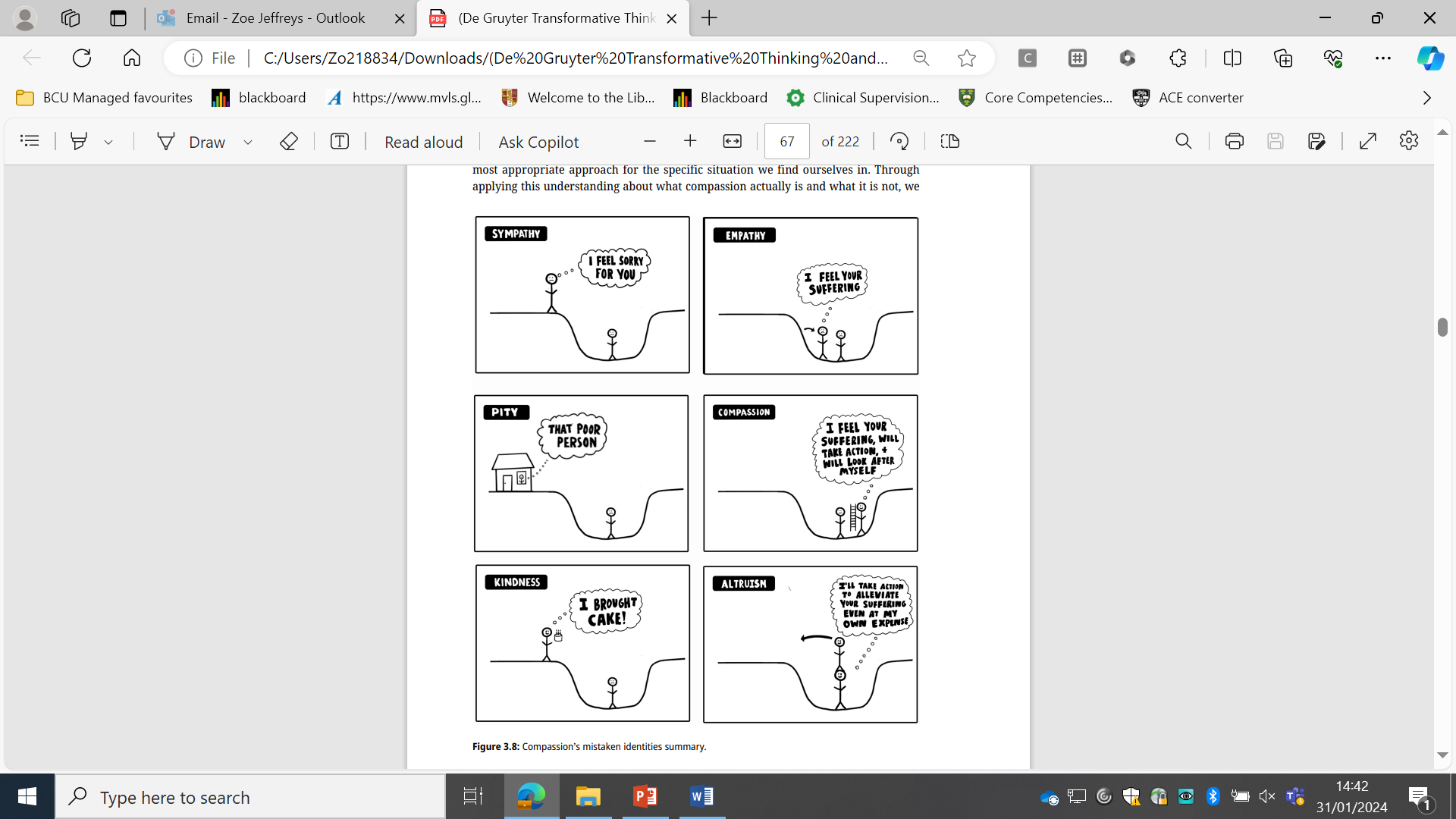 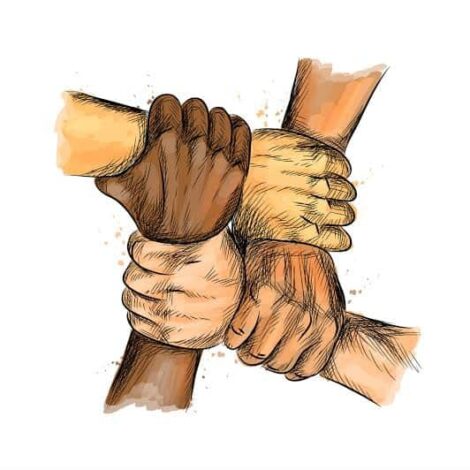 How does this apply to work?
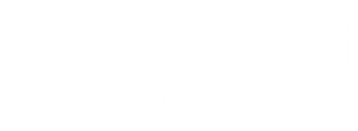 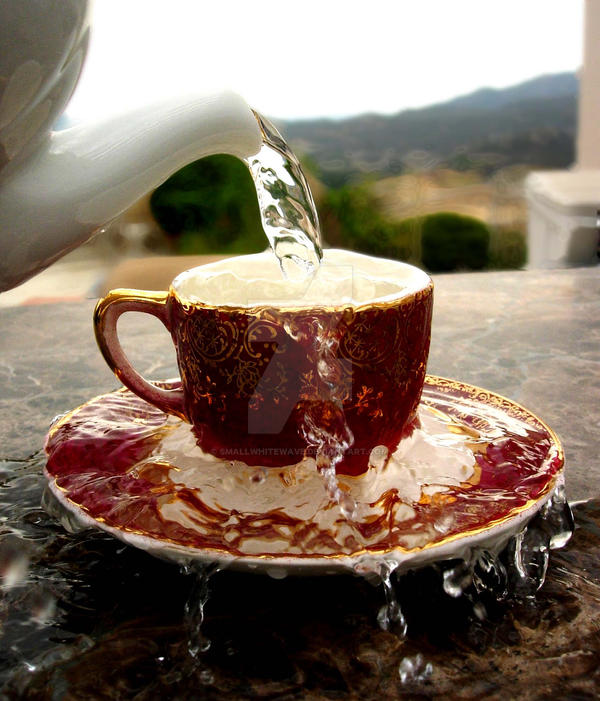 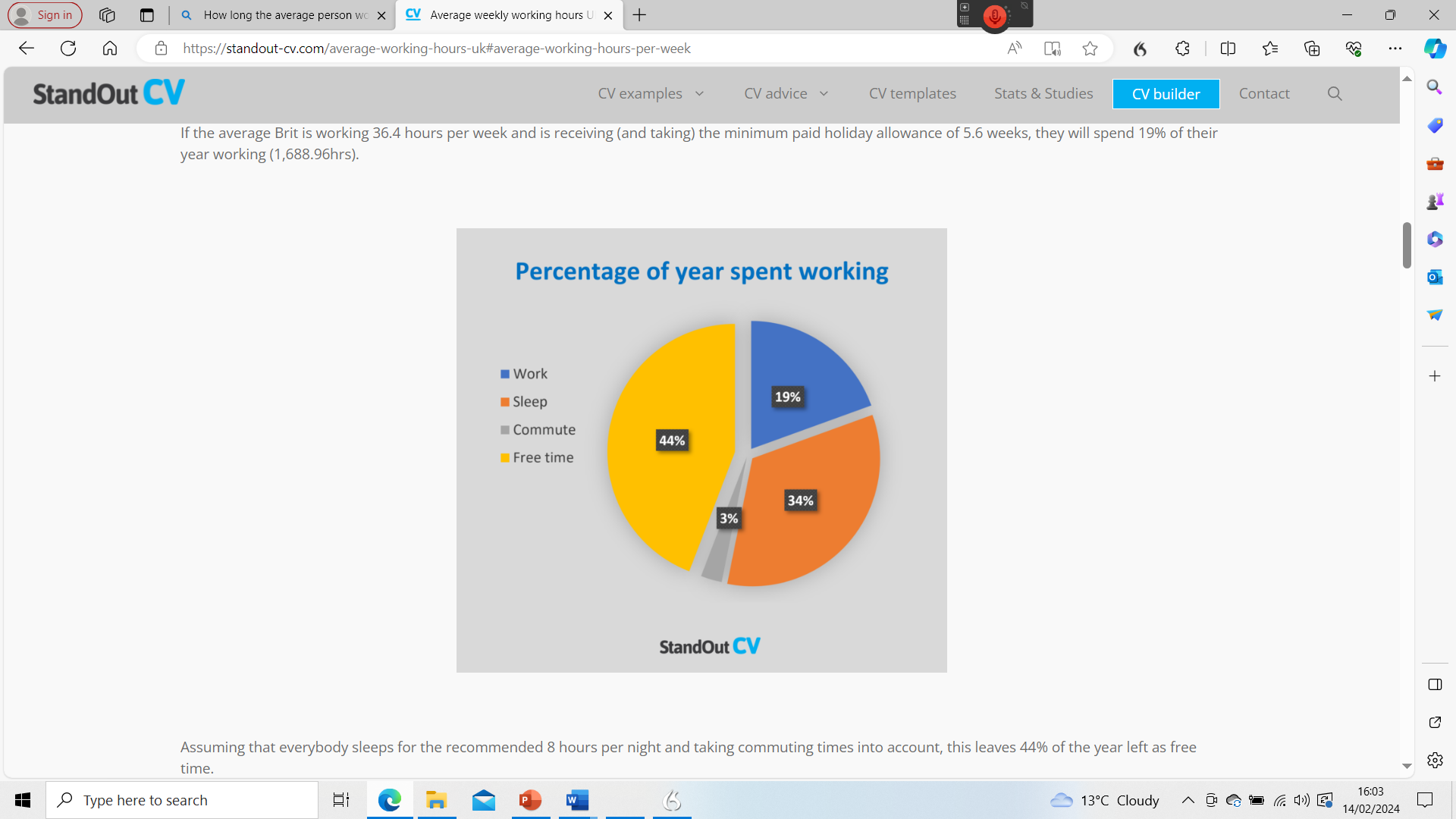 Workplace stress
Loneliness
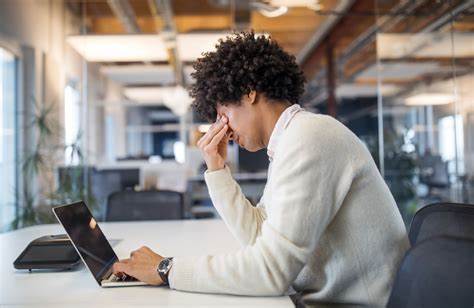 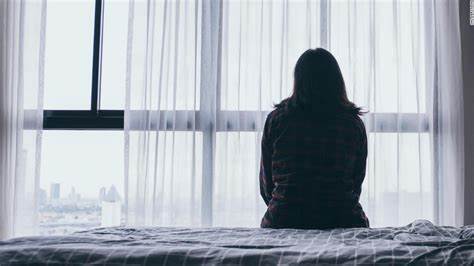 “We become mechanistic, lose our humanity, and that’s when we start hurting each other, hurting the planet … it can be a pretty dark place if you choose to go there.”

Loren Shuster, chief people officer and head of corporate affairs of the LEGO Group
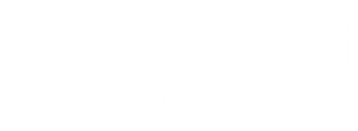 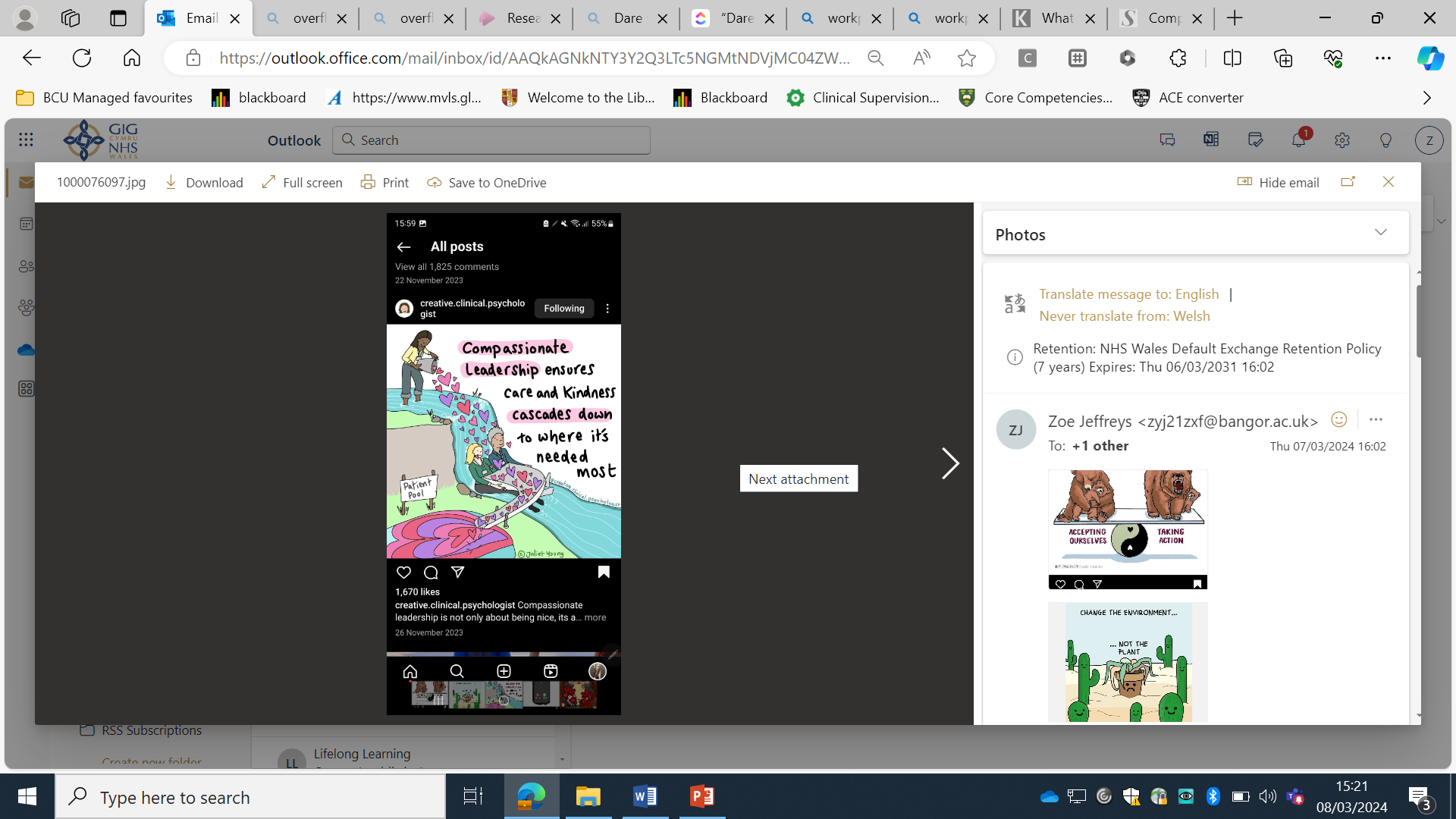 Compassionate leadership
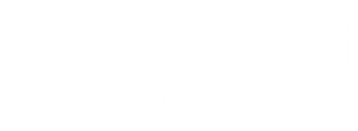 “Compassionate leadership can be conceived as a personality encompassing the traits and behaviours of compassionate love, care, selflessness, wisdom, integrity, empathy, accountability, authenticity, presence, dignity, self-compassion and self-cultivation as a matter of inducing, motivating, influencing, persuading people to achieve their personal and organisations growth” 
(Ramachandran et al., 2023)
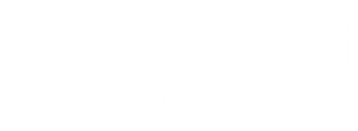 Jane Dutton (2014).
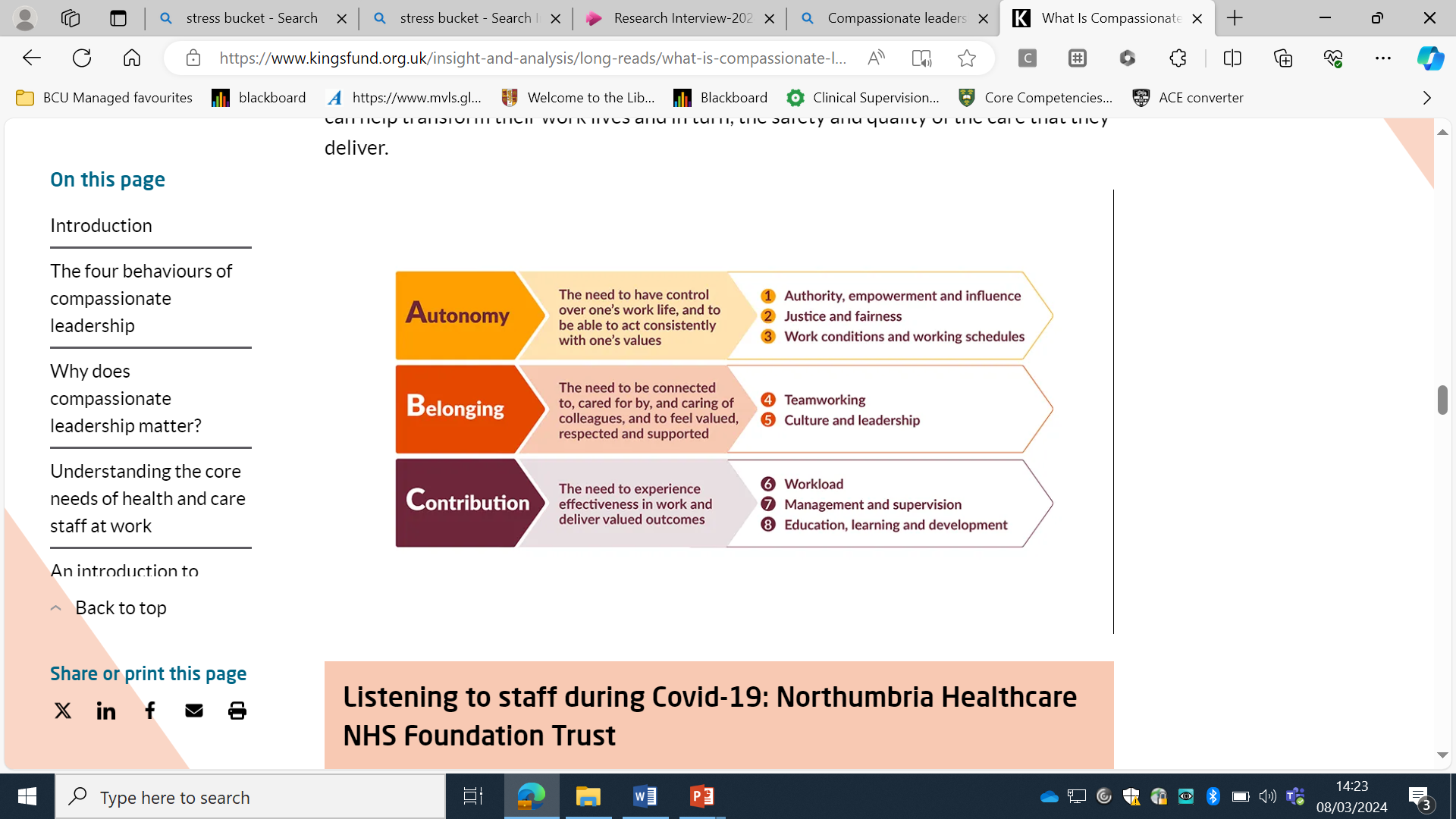 West (2021).
Being together
Shared beliefs and values
Collective leadership
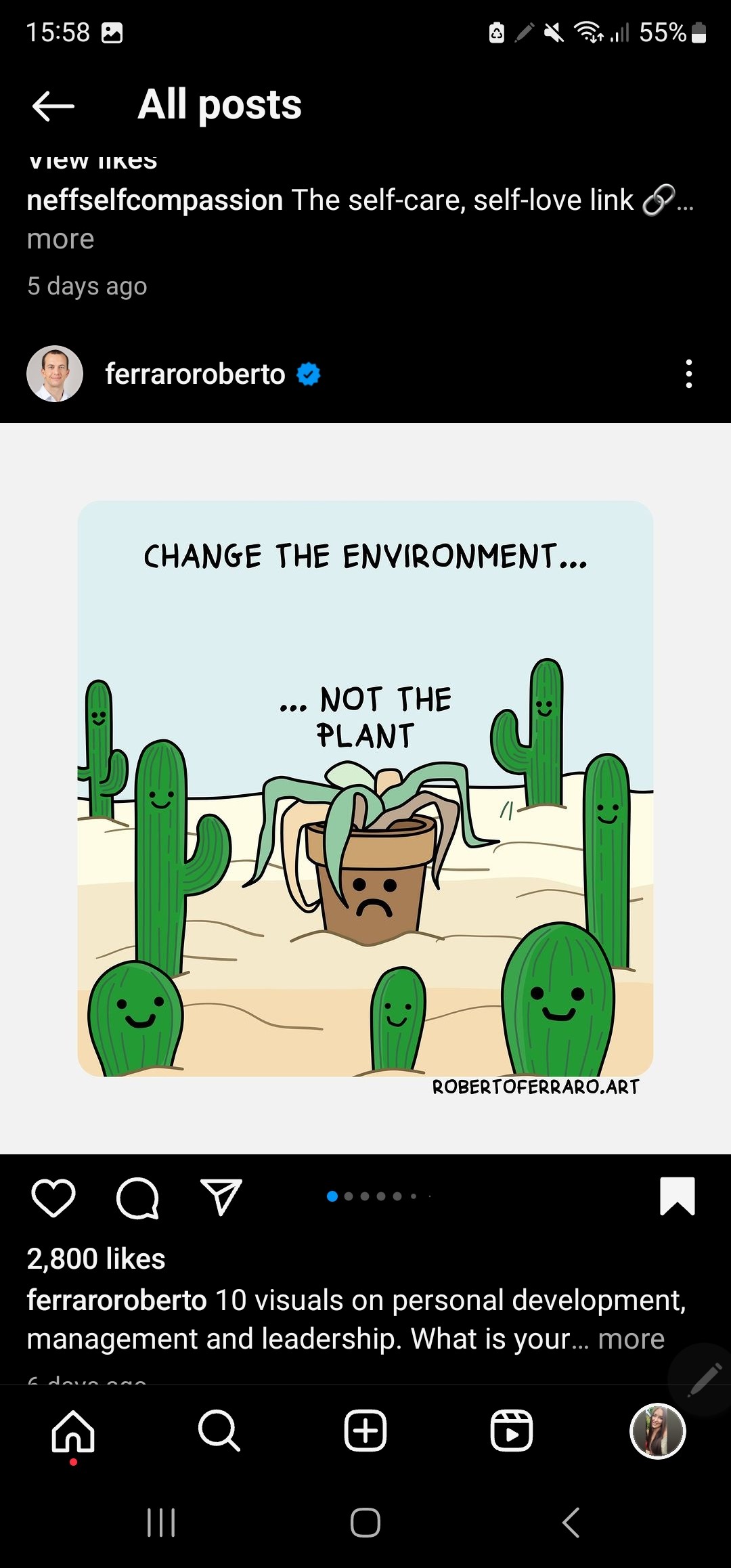 Inclusiveness/
diversity
Learning environment
Open to emotion
Communication
Trust
Patterns of reinforcement
Psychological safety
West (2020), Whitehead (2019), Hougaard & Carter (2022) and Papworth (2023).
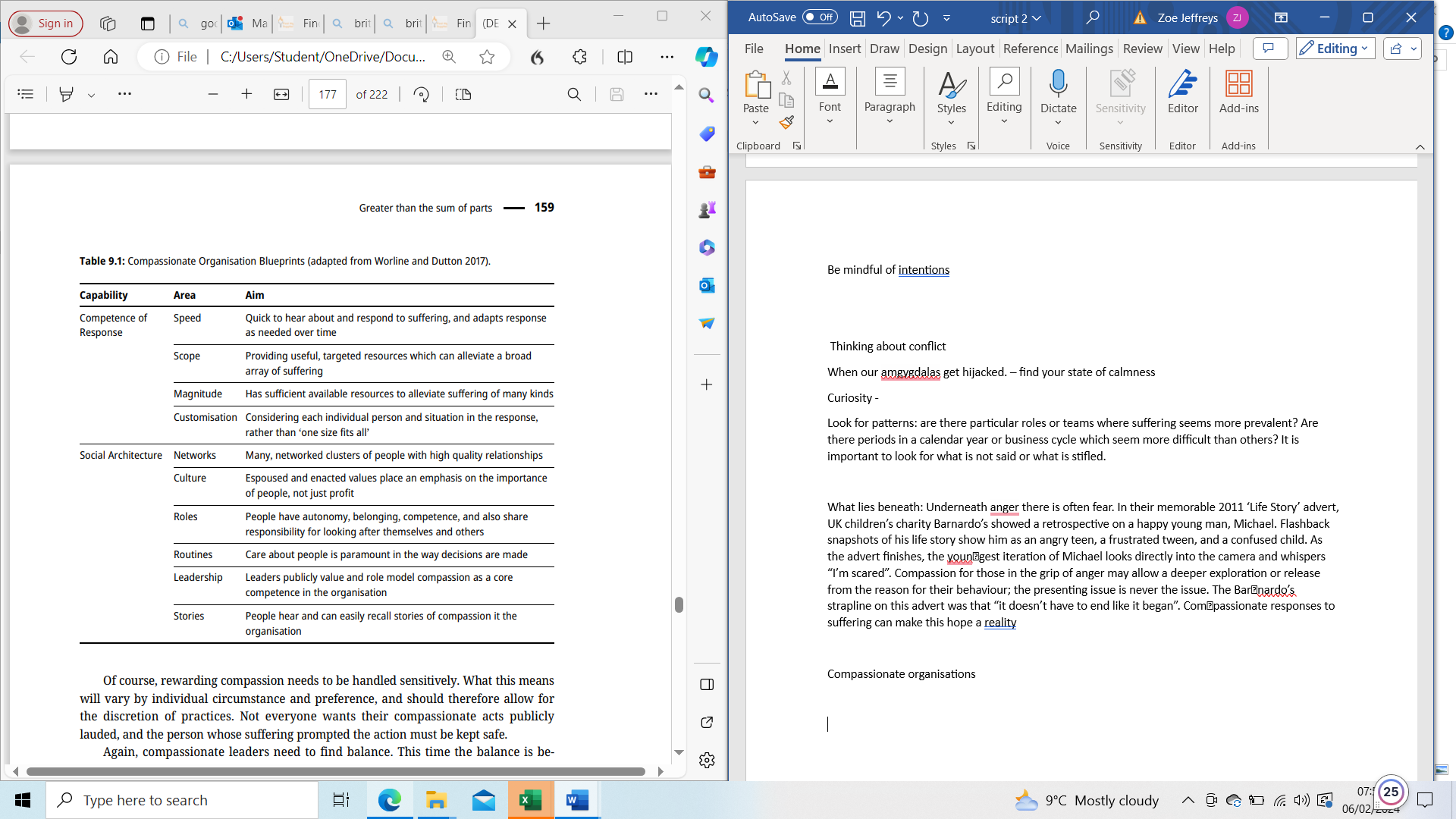 Compassionate leadership is more likely to generate system resilience in times of stress (Boyatzis et al 2013; Melwani et al., 2012).
Those who experience compassionate leadership report more affective commitment and talk more positively about their organisation (Lillus et al., 2008).
Supervisors who perceive that their organisation values their well-being are more likely to show supportive behaviour towards people they manage (Eisenberger, 2006).
When compassion is core to organisational values, there is a measurable increase in productivity, financial performance and employee engagement and retention (Kim et al, 2011; Moon et al., 2016) .
Compassionate and safe environments allow us to experience positive emotions, which in turn lowers our blood pressure, strengthens our immune system and decreases psychological distress and inflammation (Fredrickson et al, 2000, 2013; Gross, 1994; Boyatzis et al., 2016).
Workplace benefits
Experiencing compassion at work connects co-workers' bonds at work and build understanding (reducing the impact of loneliness; Lutz et al; 2008 Frost et al, 2000). It also reduces ingroup bias (Seppala et al., 2013).
In care environments, compassionate organisations reduce the likelihood of burnout, better health outcomes for the people being cared for and support increased innovation (Fotaki, 2015; Lilius et al., 2011; West et al., 2017).
Your health and wellbeing
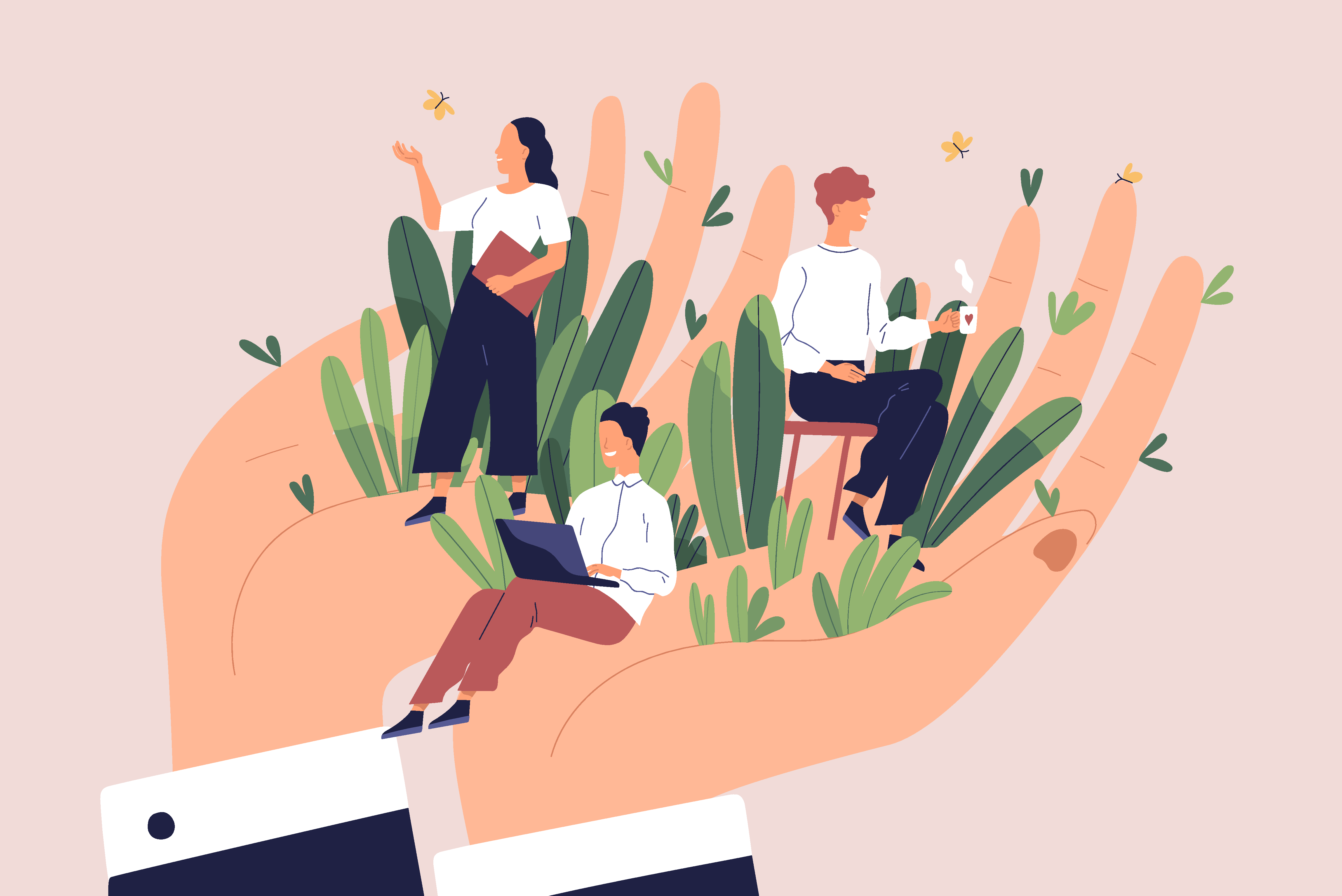 Why it starts with us?
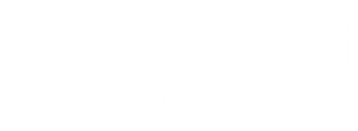 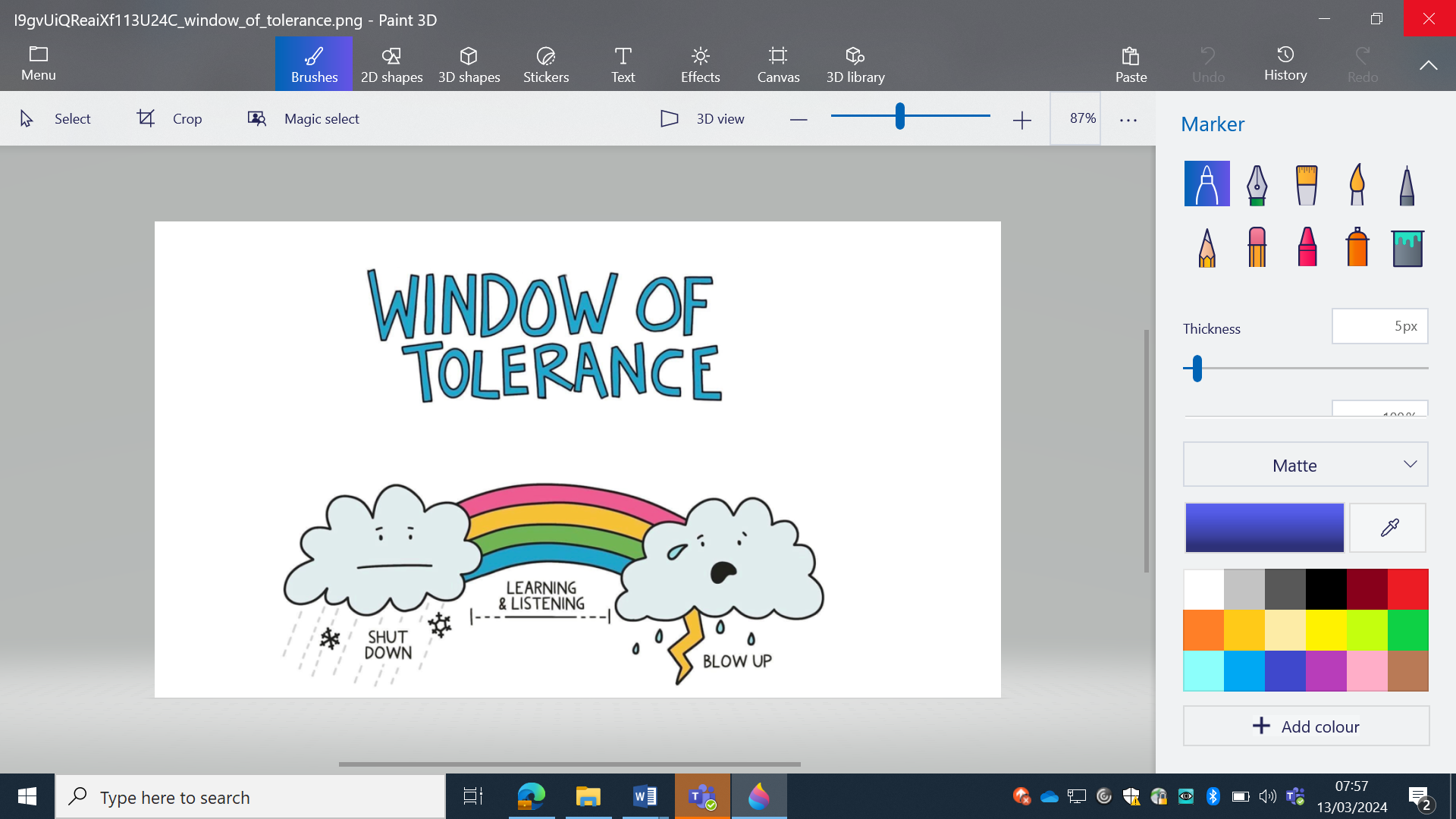 https://www.brilliantlifecommunity.com/blog/understanding%20the%20window%20of%20tolerance
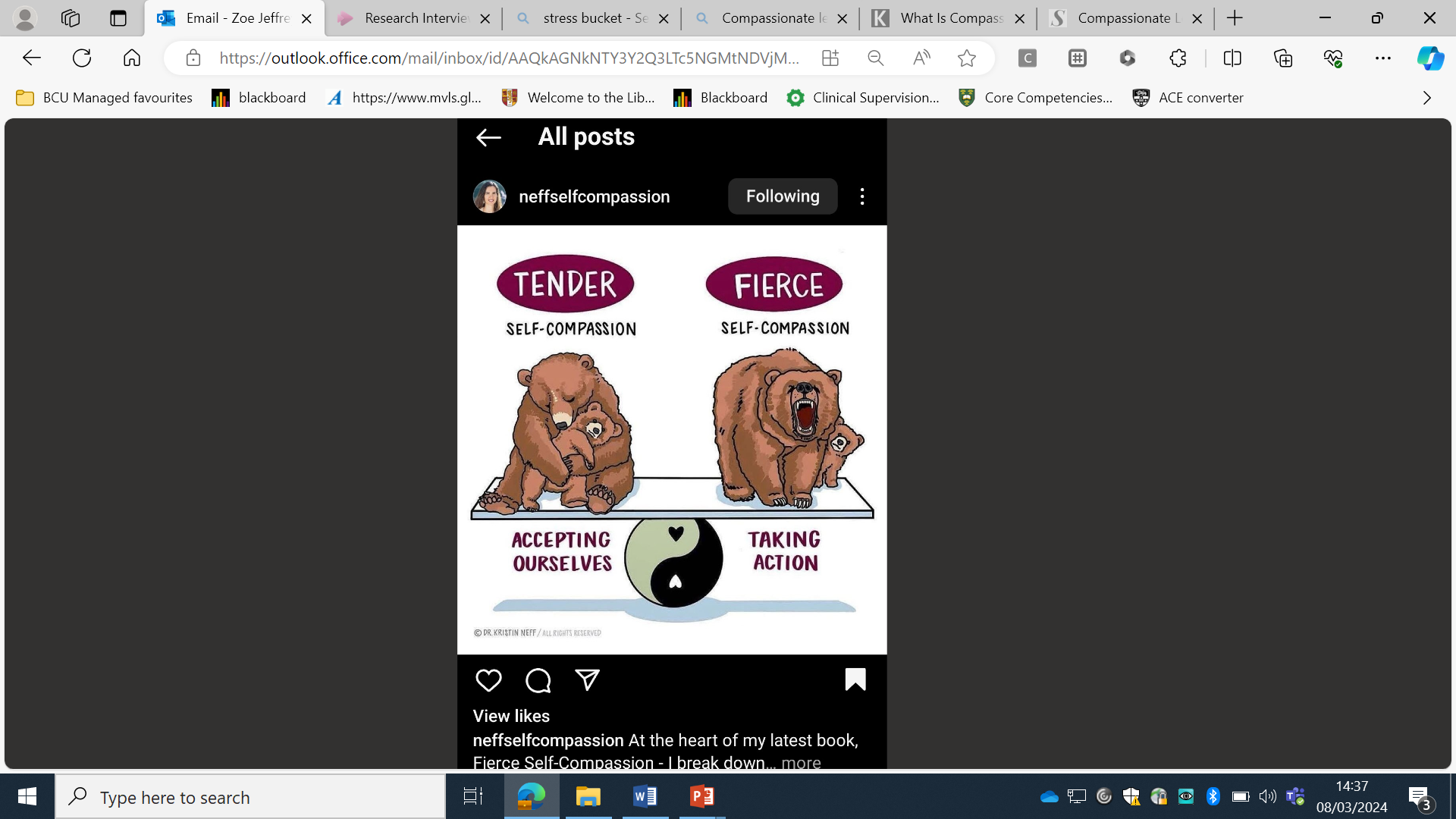 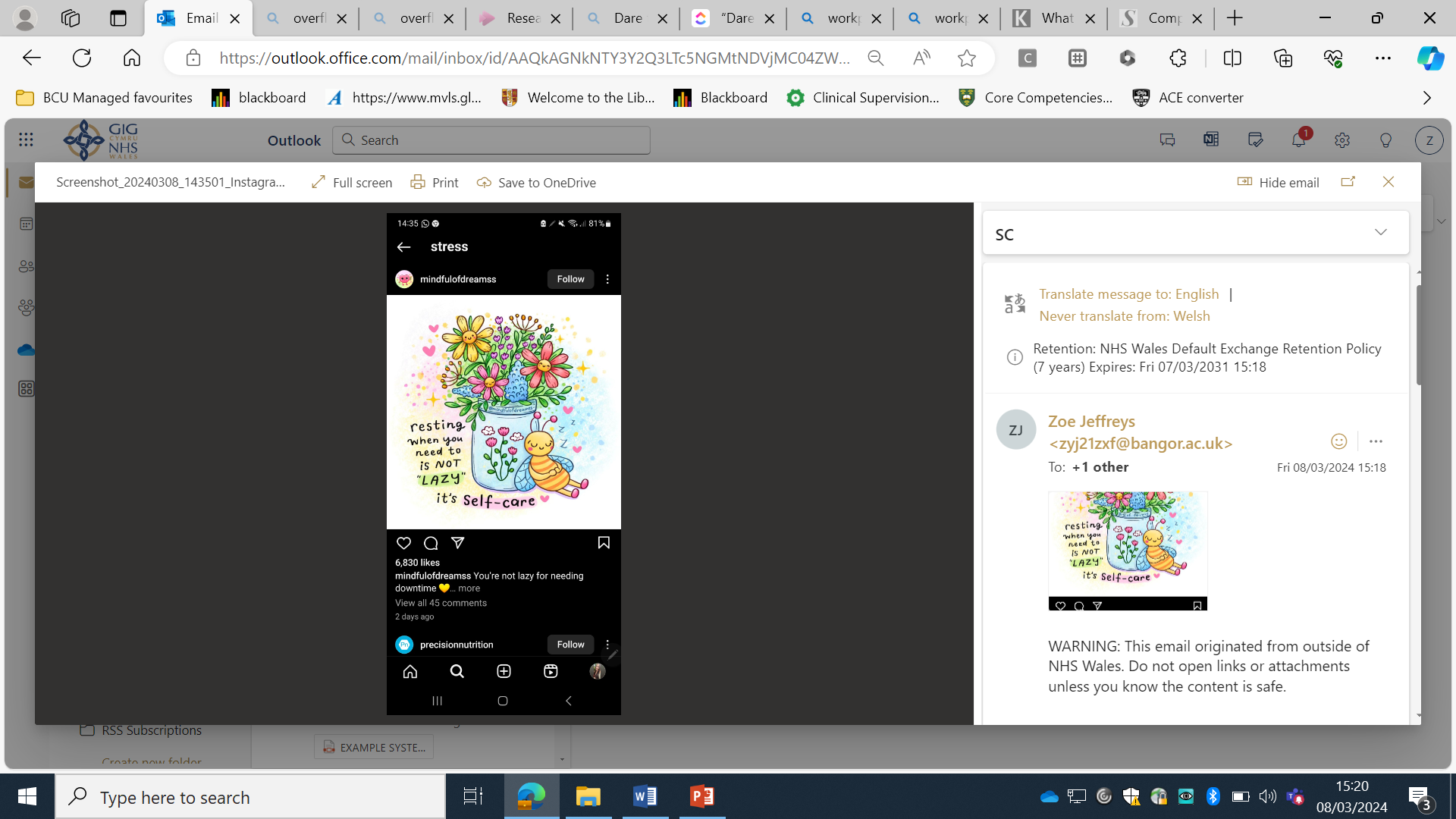 . . . what really counts is that in moments of pain and suffering someone stays with us. More important than any particular action or word of advice is the simple presence of someone who cares . . . In a time so filled with methods and techniques designed to change people, to influence their behaviour, and to make them do new things and think new thoughts, have lost the simple but difficult gift of being present to each other. We have lost this gift because we have been led to believe that presence must be useful . . . we have forgotten that it is often in ‘useless’, unpretentious, humble presence to each other that we feel consolation and comfort. Simply being with someone is difficult because it asks of us that we share in the other’s vulnerability, enter with him or her into the experience of weakness and powerlessness, become part of uncertainty, and give up control and self-determination. And still, whenever this happens, new strength and new hope is being born . . . For this reason, [those who sit with us] are the ones who bring new hope and help us discover new directions . . . 
(Nouwen et al. 1983: 11–12).
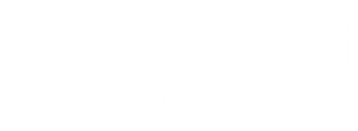 References

Brown, B. (2018). Dare to lead. Random house publishing group.
Crego, A., Yela, J. R., Riesco-Matías, P., Gómez-Martínez, M. Á., & Vicente-Arruebarrena, A. (2022). The benefits of self-compassion in mental health professionals: A systematic review of empirical research. Psychology Research and Behavior Management, 2599-2620.
D'Oliveira, T. C., & Persico, L. (2023). Workplace isolation, loneliness and wellbeing at work: The mediating role of task interdependence and supportive behaviours. Applied Ergonomics, 106, 103894.
Dutton, J. E., Workman, K. M., & Hardin, A. E. (2014). Compassion at work. Annu. Rev. Organ. Psychol. Organ. Behav., 1(1), 277-304.
Francis, R. (2013). Report of the Mid Staffordshire NHS Foundation Trust public inquiry: executive summary (Vol. 947). The Stationery Office.
Gilbert, P. (2014). The origins and nature of compassion focused therapy. British journal of clinical psychology, 53(1), 6-41.
Hougaard, R., & Carter, J. (2022) Compassionate Leadership. Harvard Business. 
Leka, S., Jain, A., & World Health Organization. (2010). Health impact of psychosocial hazards at work: an overview. iris.who.int/bitstream/handle/10665/44428/?sequence=1
Lieberman, M. D. (2013). Social: Why our brains are wired to connect. OUP Oxford.
Martino, J., Pegg, J., & Frates, E. P. (2017). The connection prescription: using the power of social interactions and the deep desire for connectedness to empower health and wellness. American journal of lifestyle medicine, 11(6), 466-475.
Meechan, Fiona. (2018). Compassion at Work Toolkit. (PDF) Compassion at Work Toolkit (researchgate.net)

Munby, S. (2019). Imperfect leadership: A book for leaders who know they don't know it all. Crown House Publishing Ltd.
Noushad, S., Ahmed, S., Ansari, B., Mustafa, U. H., Saleem, Y., & Hazrat, H. (2021). Physiological biomarkers of chronic stress: A systematic review. International journal of health sciences, 15(5), 46.
Ozcelik, H., & Barsade, S. G. (2018). No employee an island: Workplace loneliness and job performance. Academy of Management Journal, 61(6), 2343-2366.
Papworth, K. D. (2023). Compassionate Leadership: For Individual and Organisational Change. De Gruyter.
Ramachandran, S., Balasubramanian, S., James, W. F., & Al Masaeid, T. (2023). Whither compassionate leadership? A systematic review. Management Review Quarterly, 1-85.
Tietsort, C. J. (2021). Compassionate leadership at work: Cultivating compassion by reducing uncertainty, emphasizing personal well-being, and aligning compassionate actions (Doctoral dissertation, Arizona State University).
West, M. A. (2021). Compassionate Leadership. The Swirling Leaf Press. 
West, M., & Bailey, S. (2022). What is compassionate leadership. What Is Compassionate Leadership? | The King's Fund (kingsfund.org.uk). 
Whitehead, C. (2019). Compassionate Leadership: Creating Places of Belonging. Solopreneur Publishing.
Upcoming training
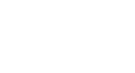 Rethinking mental health: CPD accredited
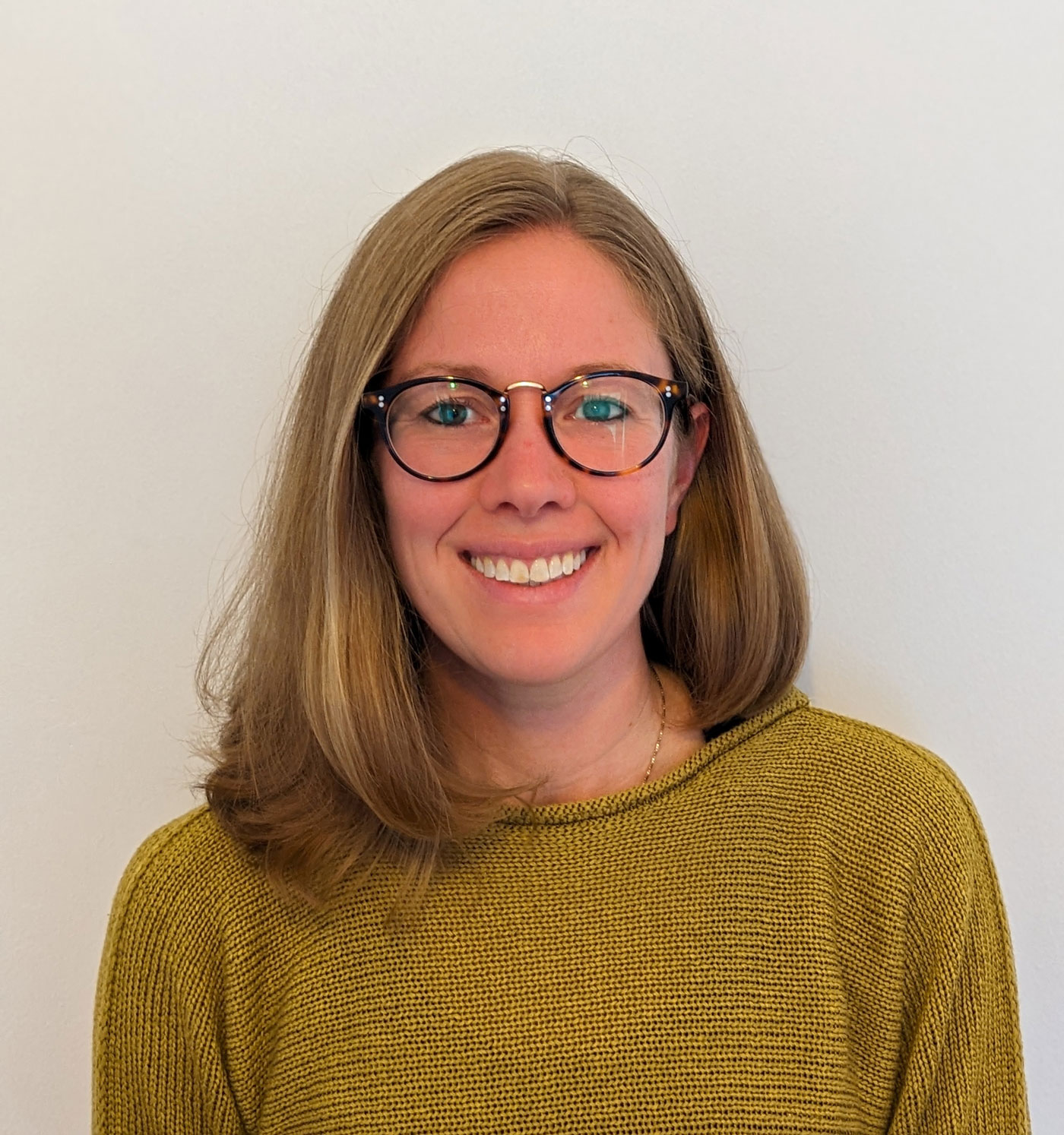 With Dr Sian Edwards
Explore our understanding of mental health
Understand relational working and its workplace benefits
Share and understand our experience of good leadership
Identify relationally healthy practices
Understand the impact of blame and shame
Provide tips on how to support our own mental health and those of our colleagues
Facilitate reflective practice
Cardiff sessions: 
Wednesday 29th May
Thursday 27th June

Online sessions: 
Wednesday 8th May
Friday 14th June
BOOK NOW
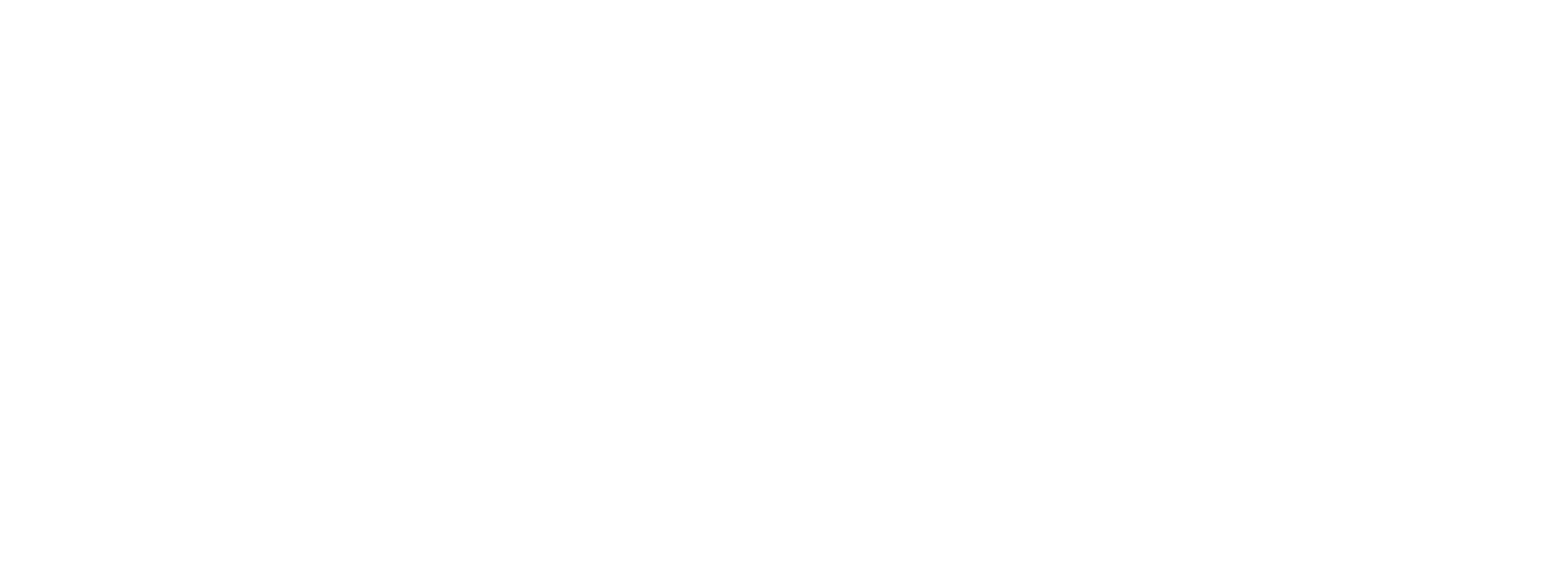 Get in touch
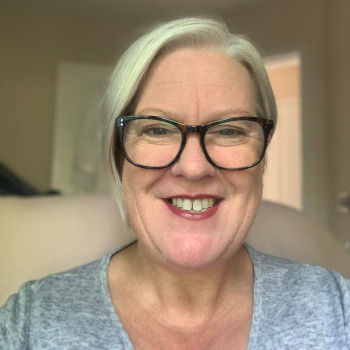 Mary Rogers
Business Development Manager
E: maryrogers@platfform.org
T: 07825 740285
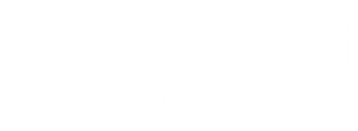 We would love to hear your feedback
Please can you spare 2 minutes to complete our webinar survey following this link: https://forms.office.com/e/pEkXRCJ5EB
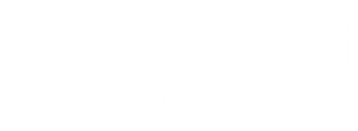 Thank you for joining us.
PLATFFORM WELLBEING
Expert Training. 
Compassionate Workplaces. 
Thriving Teams.
platfformwellbeing.com
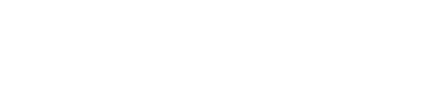 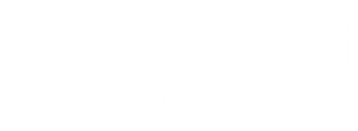